Chiba campaignCIMEL data(2017/07/15  18:43)
Irie lab
B4  Daichi Yonekawa
AOD Level 1.0 data from JUL of 2017
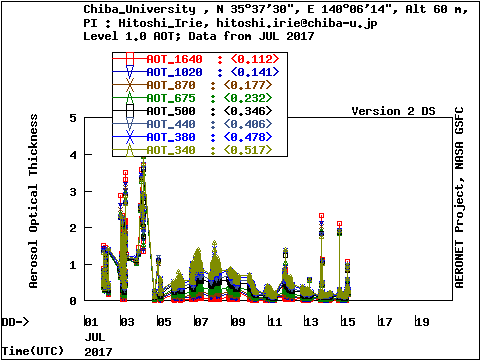 AOD Level 1.0 data from JUL 15 of 2017
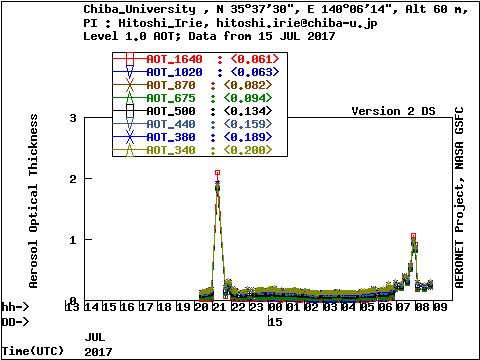 Water Vapor data from JUL of 2017
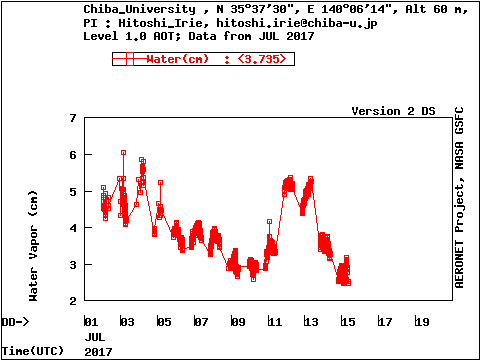 Water Vapor data from JUL 15 of 2017
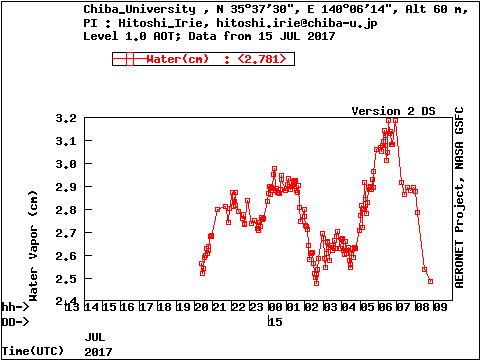 consideration
本日のAODは昨日と似たようなグラフを取っていた。しかし、夕方頃に一度値が上昇していた。

前日、前々日と比べて水蒸気量は下降していた。

午後に起きたAODの上昇と水蒸気の上昇は1時間の差があるため、直接的な関係は少ないと考えることができる。